WWW.KYLVAJA.FI
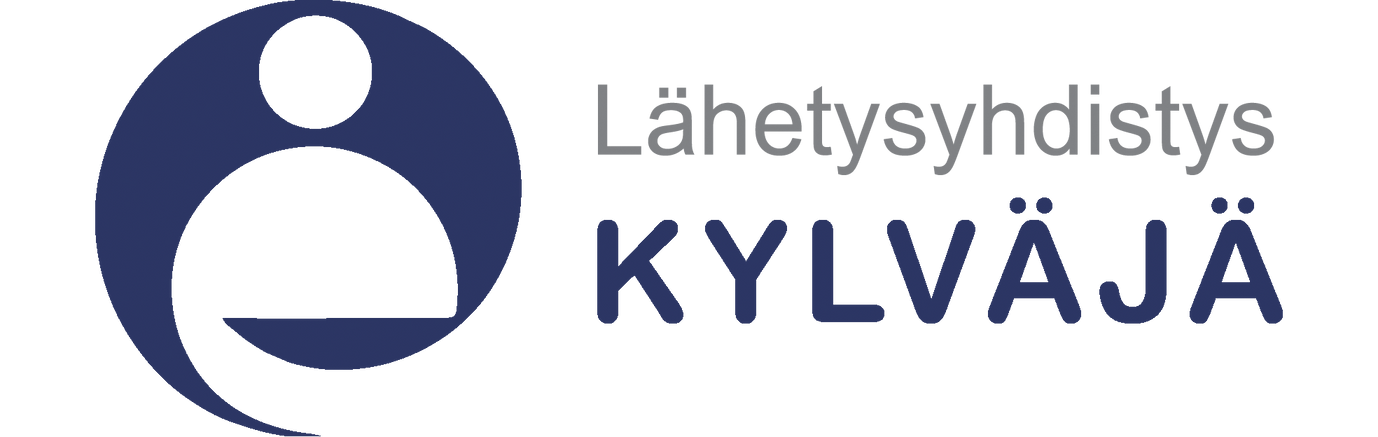 Tavoittamattomia tavoittamassa 
- jo vuodesta 1974
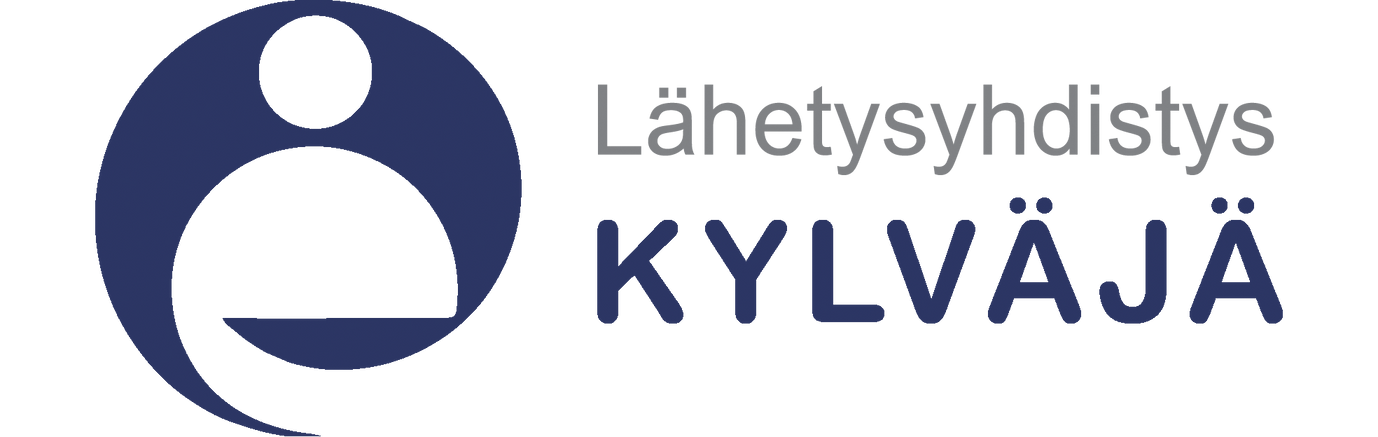 Olemme Suomen evankelis-luterilaisen kirkon virallinen lähetysjärjestö ja Ulkoministeriön pitkäaikainen kumppani kehitysyhteistyössä
16
55
31
ulkomaantyöntekijää
työaluetta
kotimaantyöntekijää
Tiedätkö, mihin järjestömme nimi viittaa?
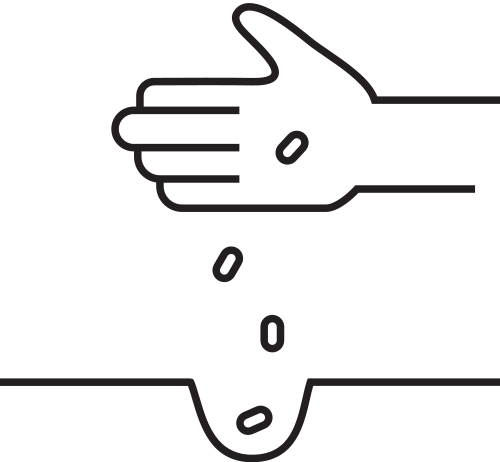 Taustalla on jae Raamatusta: 
”Mies, joka kylvi hyvää siementä, on Ihmisen Poika. 
Pelto on maailma.” (Matt. 13:37–38).
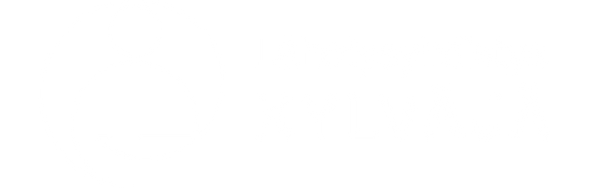 KANSAT SYDÄMELLÄ
NÄKYMME
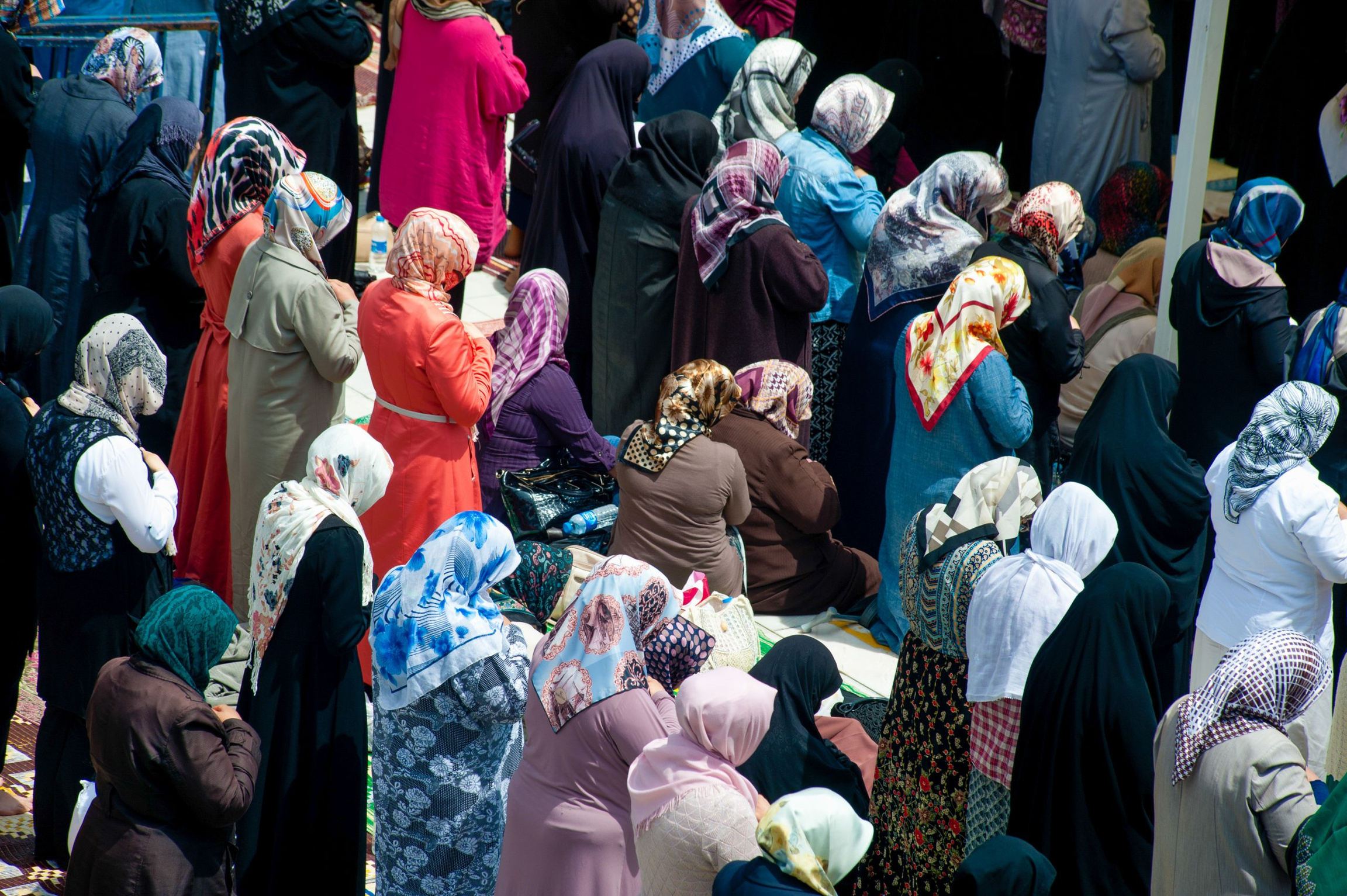 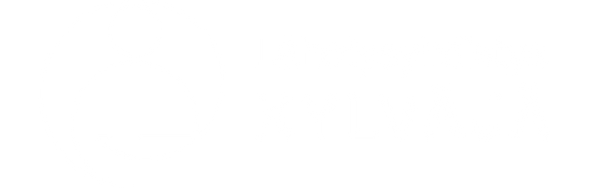 Teemme työtä Jumalan valtakunnan leviämiseksi erityisesti siellä, missä on vähän tai ei lainkaan kristittyjä ja kirkkoja.
Lähetysnäkemyksemme on kokonaisvaltainen: siihen kuuluu evankeliumin julistaminen sekä yhteisöjen elinolosuhteiden kohentamiseen ja kestävään kehitykseen tähtäävä palvelu. Kutsumme kristittyjä löytämään paikkansa lähetystehtävässä.
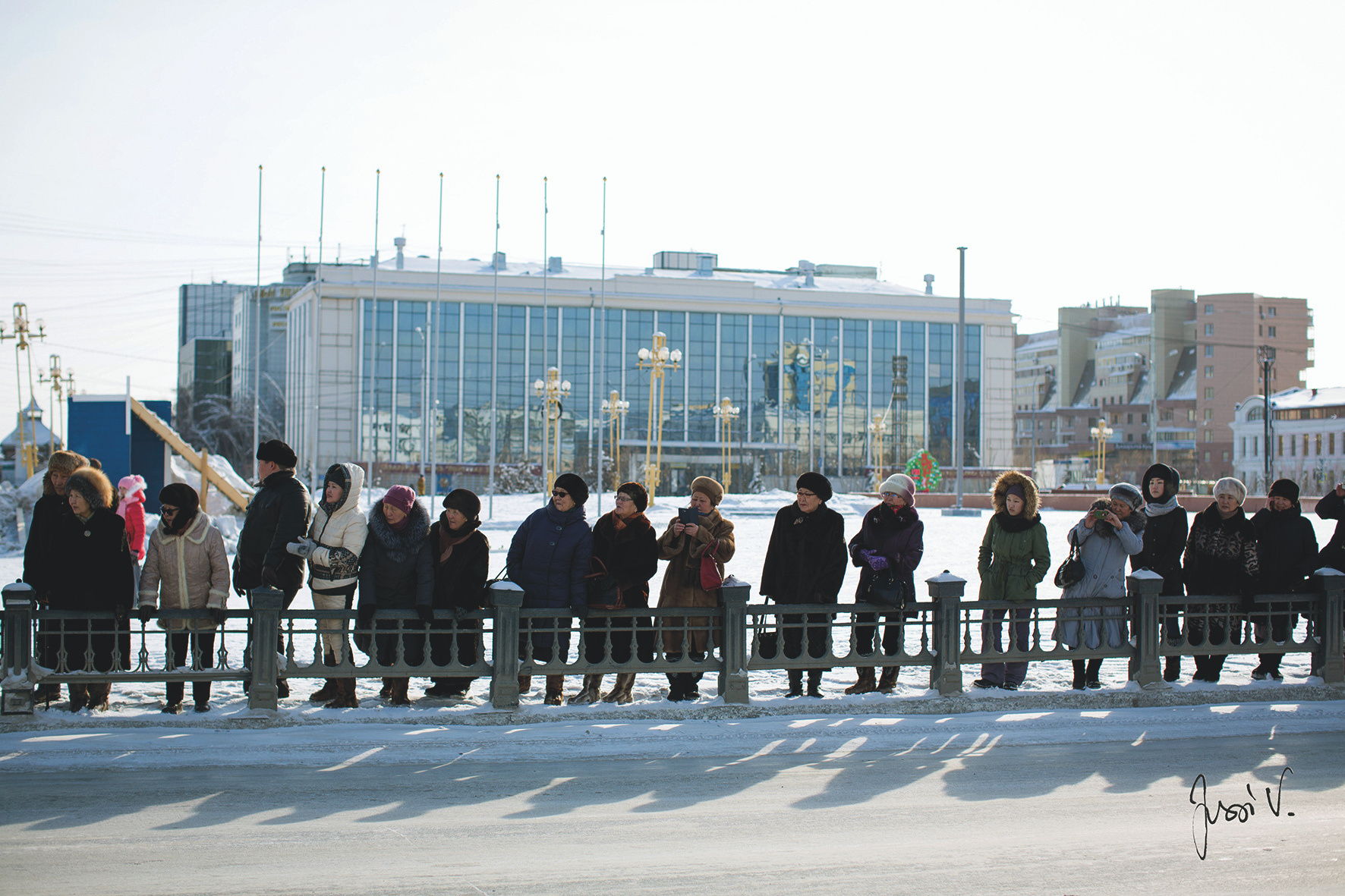 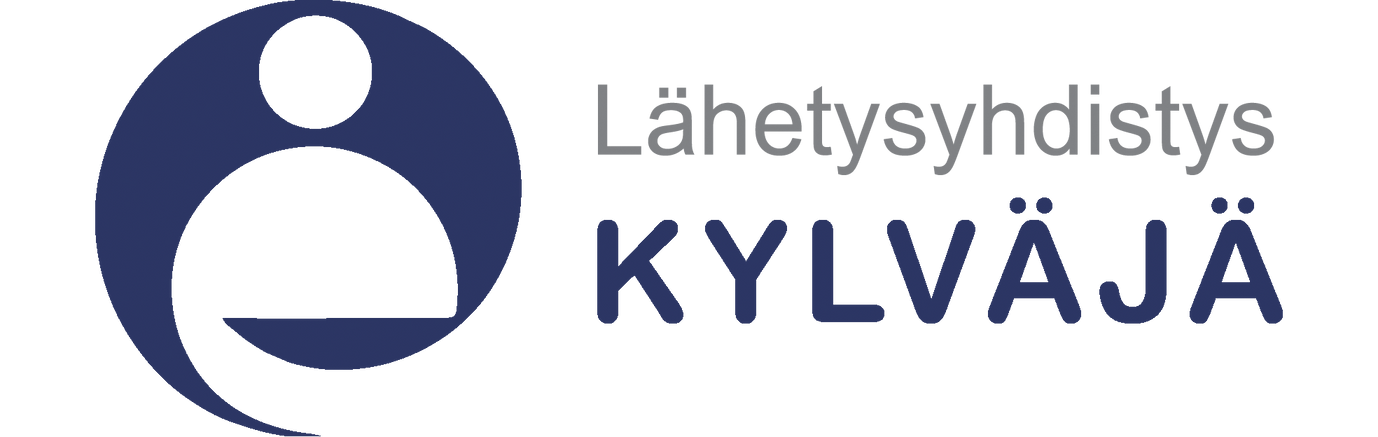 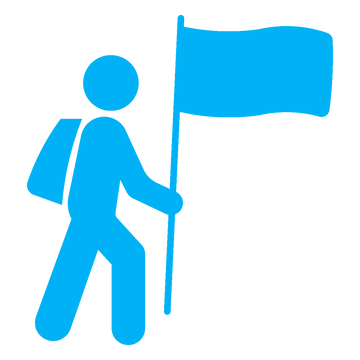 Pioneereina viemme evankeliumin maantieteellisesti uusille alueille sekä ihmisryhmille, joille tämä aarre on vielä tuntematon.
Toiminta
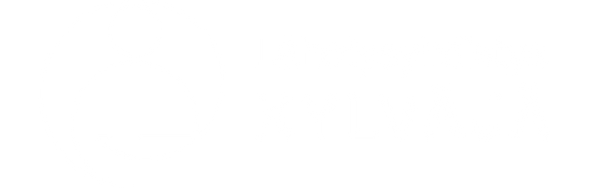 Uskomme yhteistyön voimaan – siksi toimimme kansallisten kirkkojen, muiden lähetysjärjestöjen, kansainvälisten ja paikallisten toimijoiden kanssa.
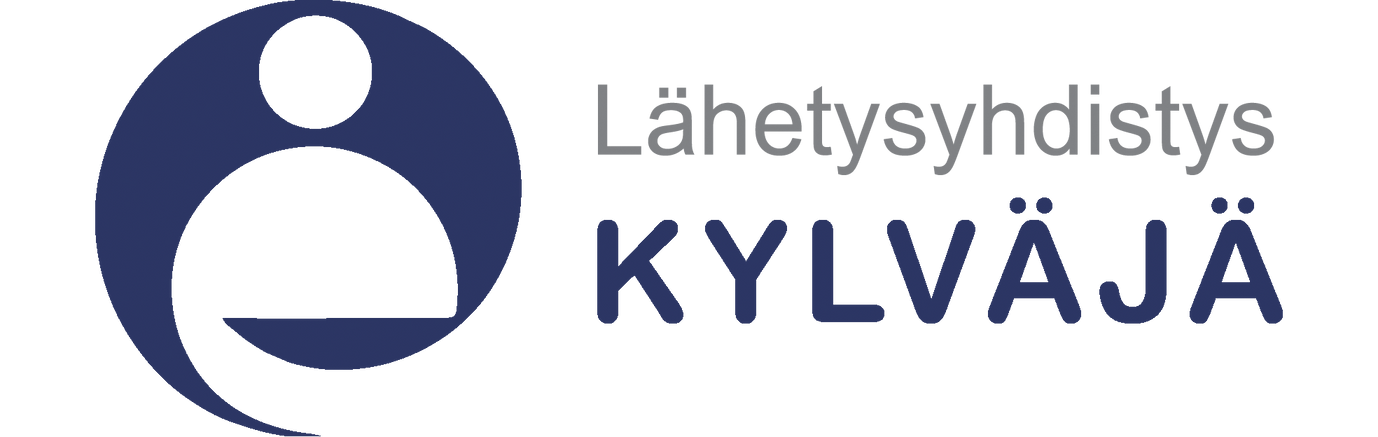 Rahoitus
Kehitysyhteistyö
Vuosibudjetti
Toimintamme rahoituksesta yli puolet tulee yksityisiltä lahjoittajilta. Lisäksi saamme varoja seurakuntien nimikkosopimuksilla ja testamenttilahjoituksin.
Kehitysyhteistyöprojektimme saavat Ulkoministeriön kehitysyhteistyömäärärahaa.
Vuosibudjettimme on 5 miljoonaa euroa, josta 75,5 prosenttia suuntautuu työhön ulkomailla.
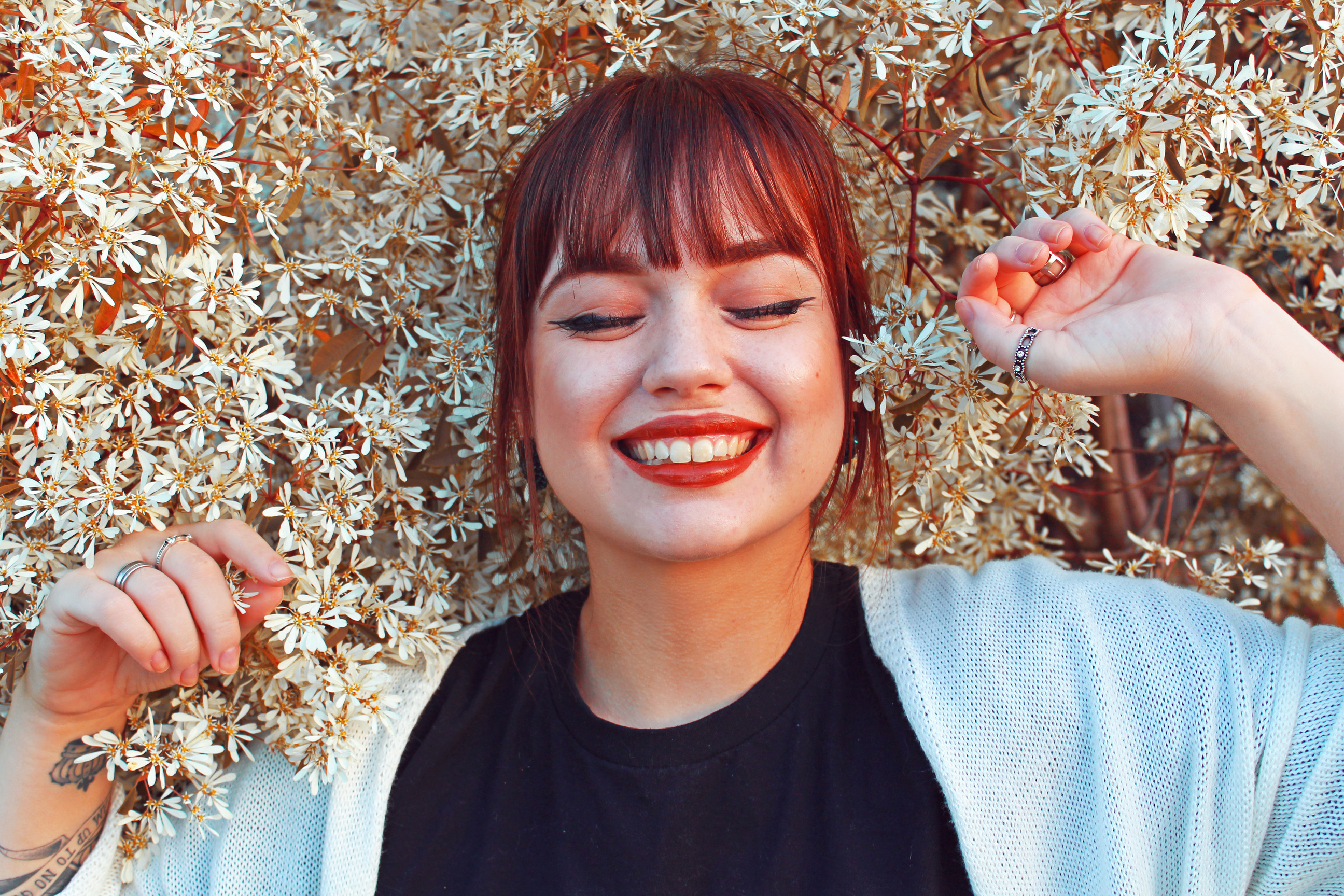 Evankeliumin ilo 
innostaa
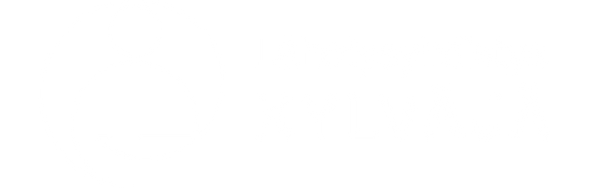 Kylväjän uusi strategia
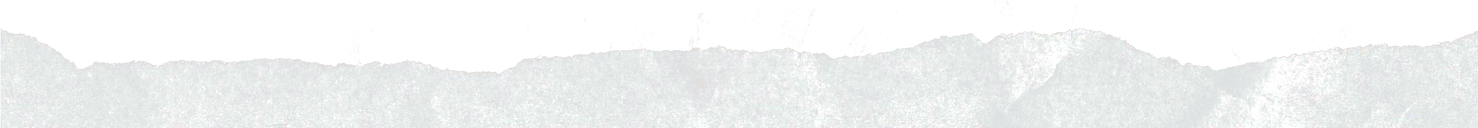 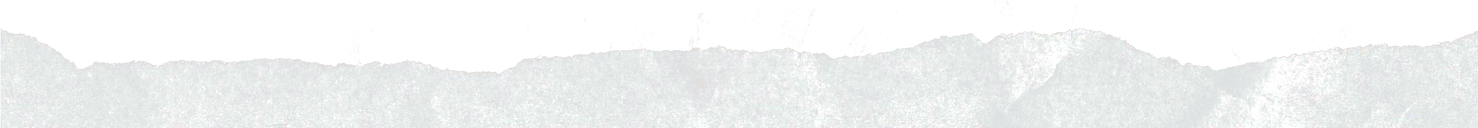 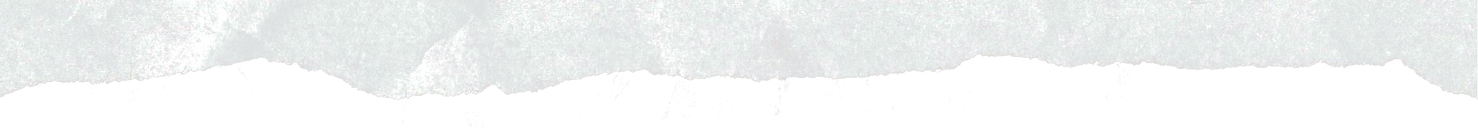 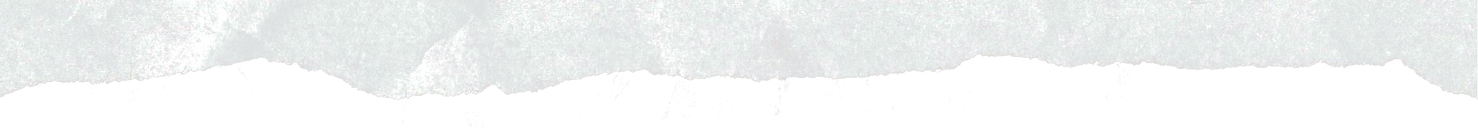 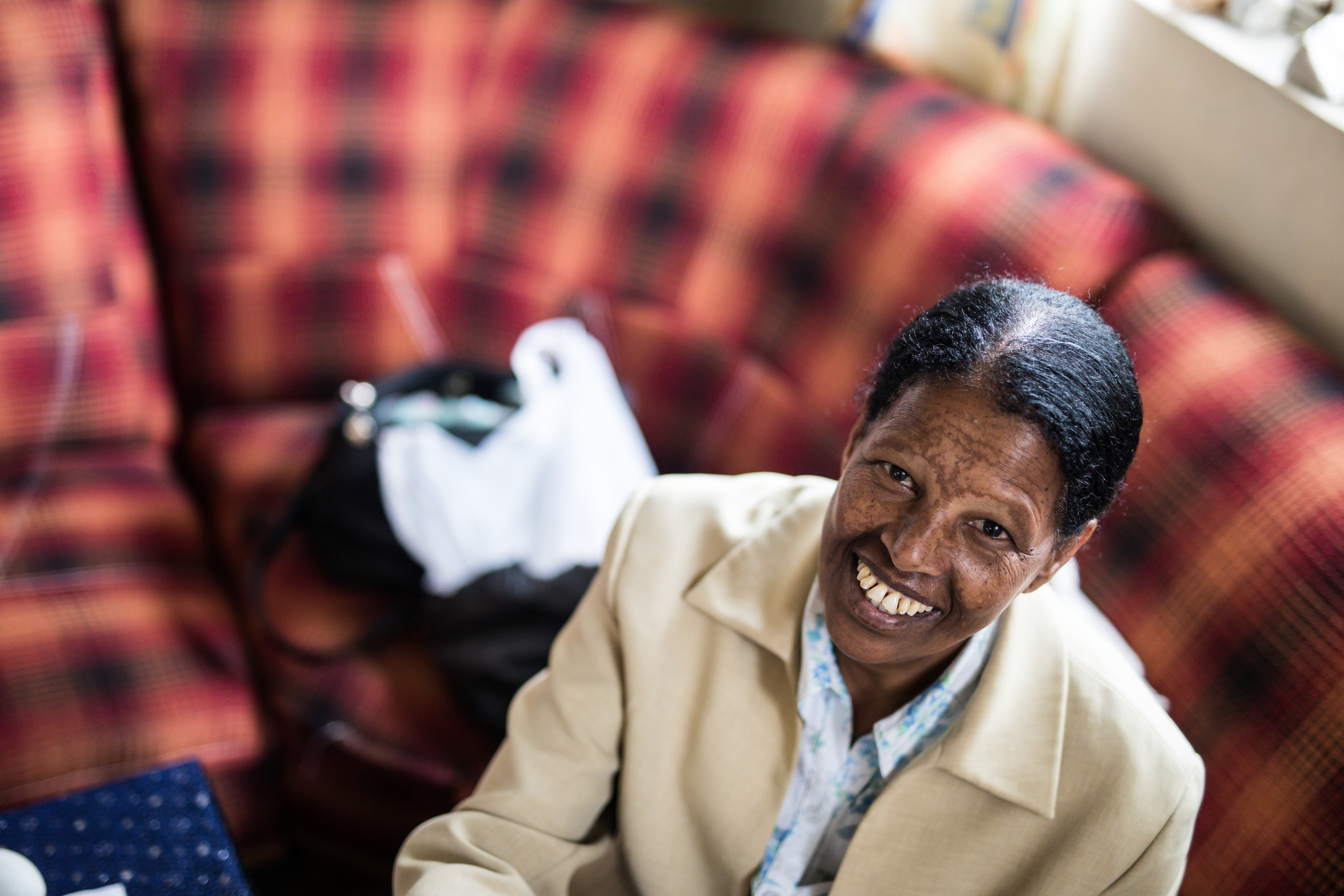 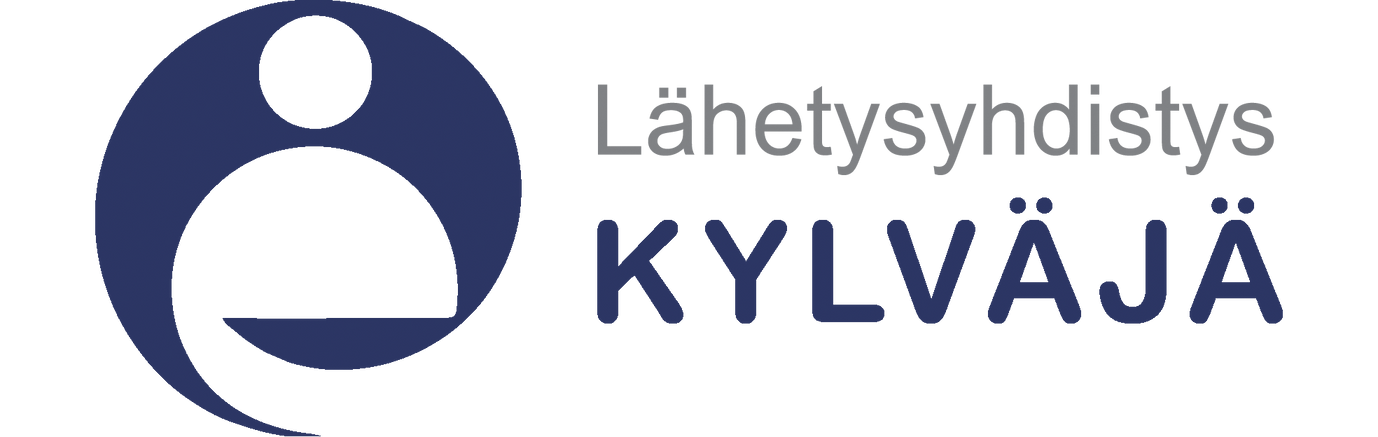 Maailmassa,ja Suomessa, 
on suuri ilovaje.
Jeesuksen ikuiset sanat osuvat juuri näihin kipukohtiin:
”Olen puhunut teille tämän, jotta teillä olisi minun iloni sydämessänne ja teidän ilonne tulisi täydelliseksi”
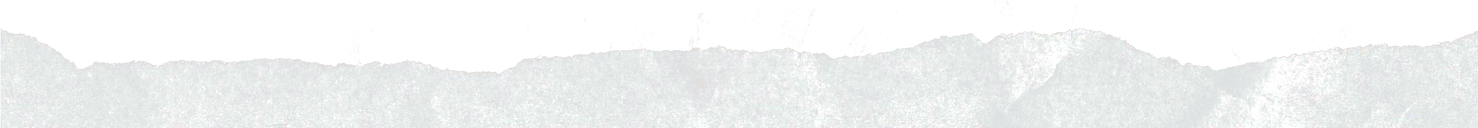 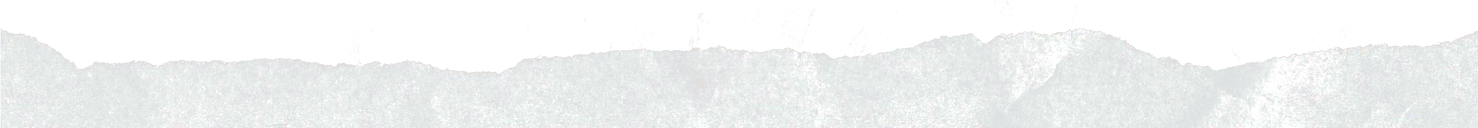 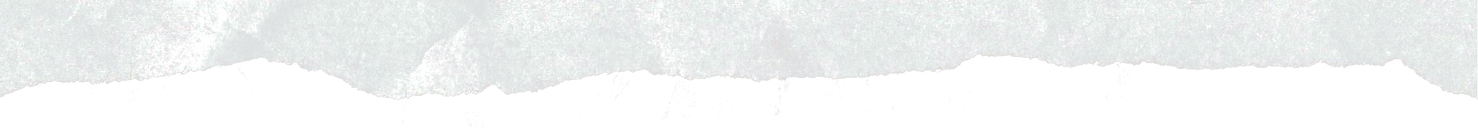 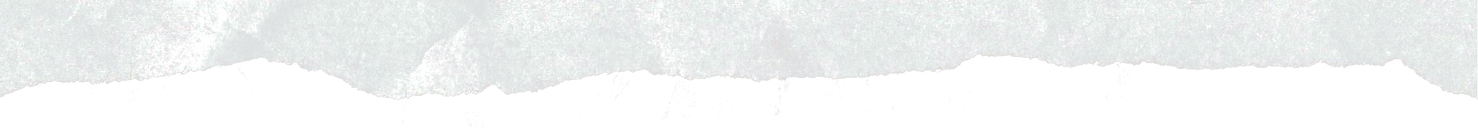 (Joh. 15:11)
Kotisivut
Tule käymään!
Soittamalla
Sähköpostitse
Ota yhteyttä!
www.kylvaja.fi
Tikkuraitti 11 A 2. krs, TIKKURILA
09 2532 5400 
ark. 9-16
kylvaja@kylvaja.fi
Evankeliumi on ihmisoikeus.
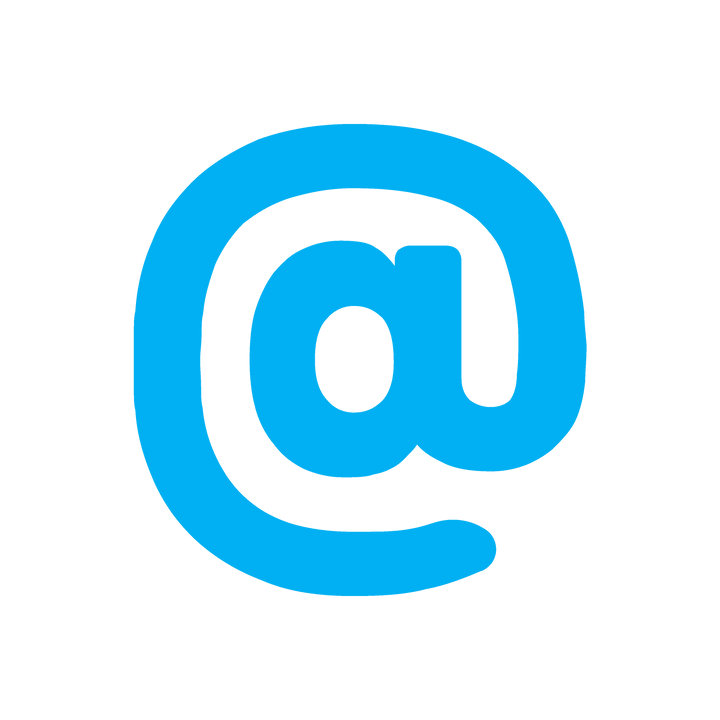 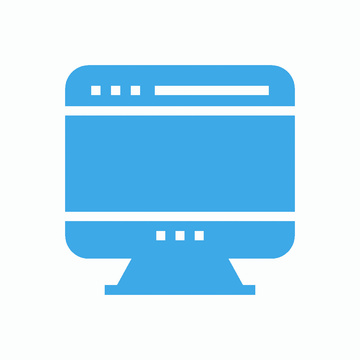 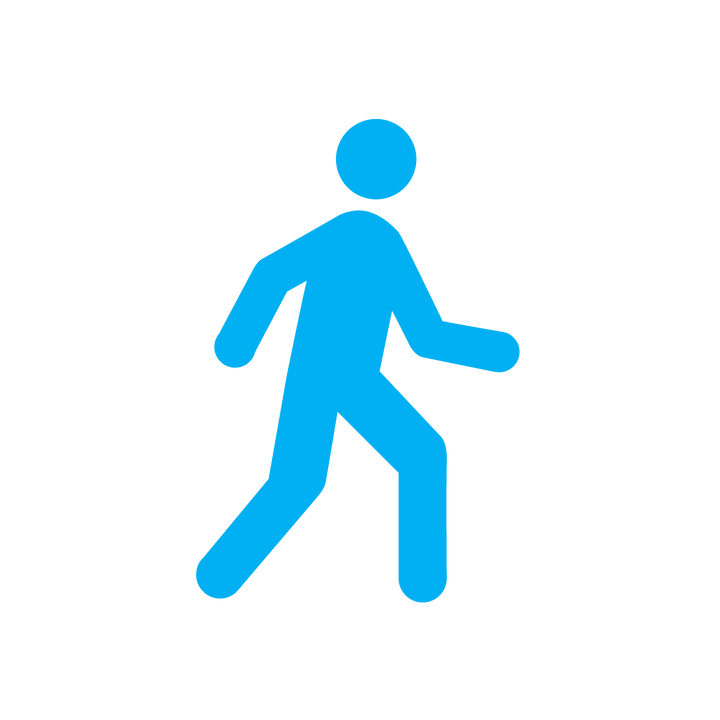 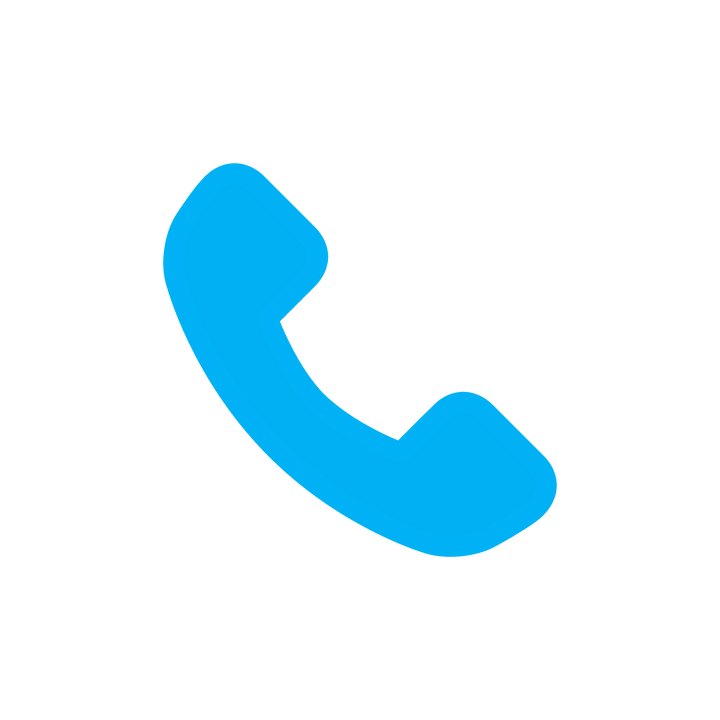 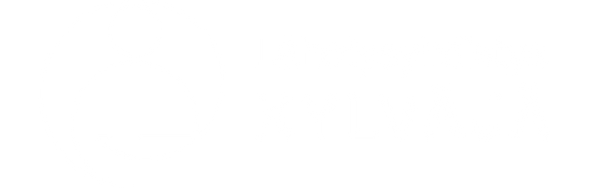